06-2249R; Chelan County, Alder Creek Culvert #1
by Marc Duboiski
Compliance Inspection
September 9, 2013
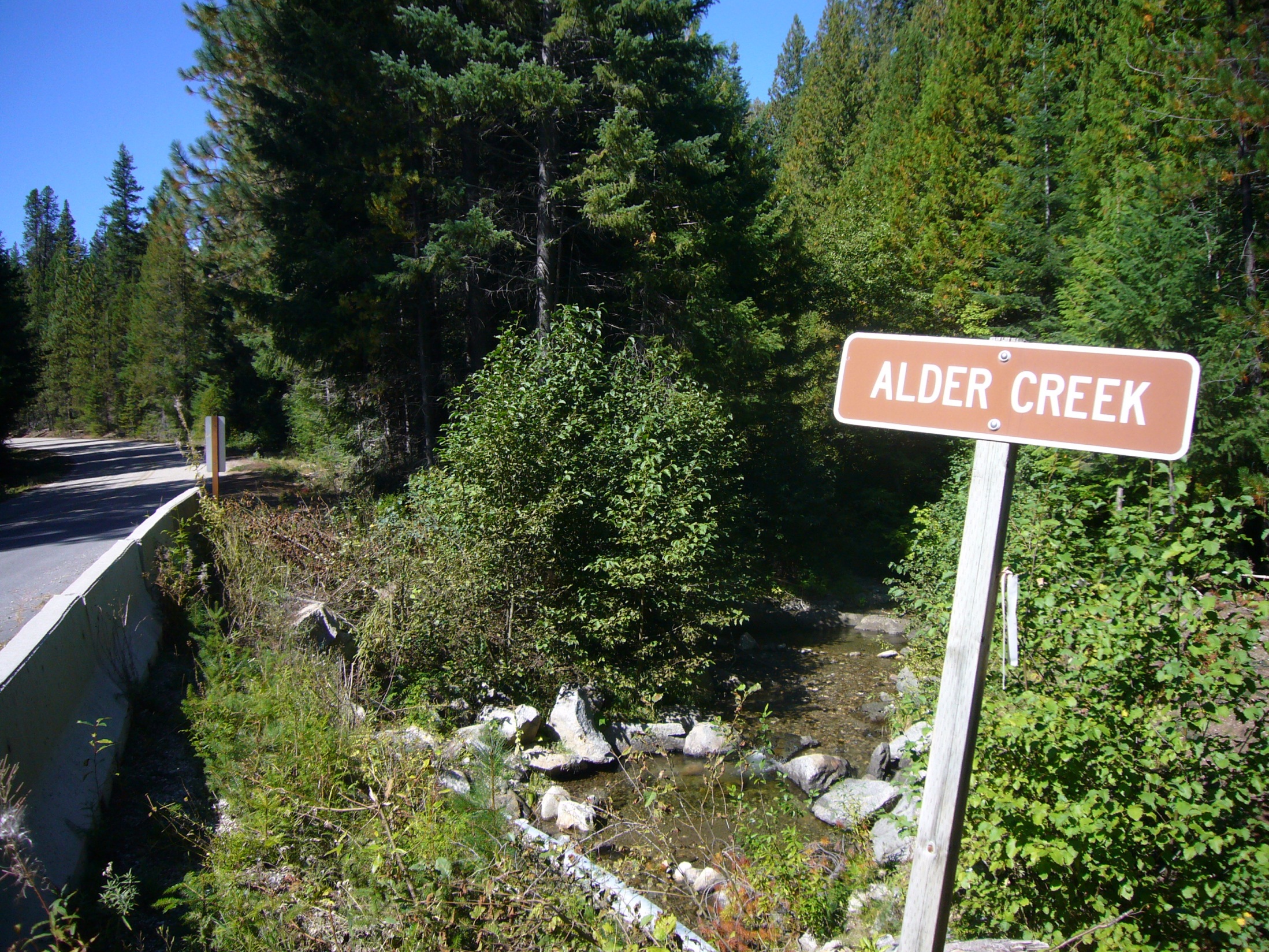 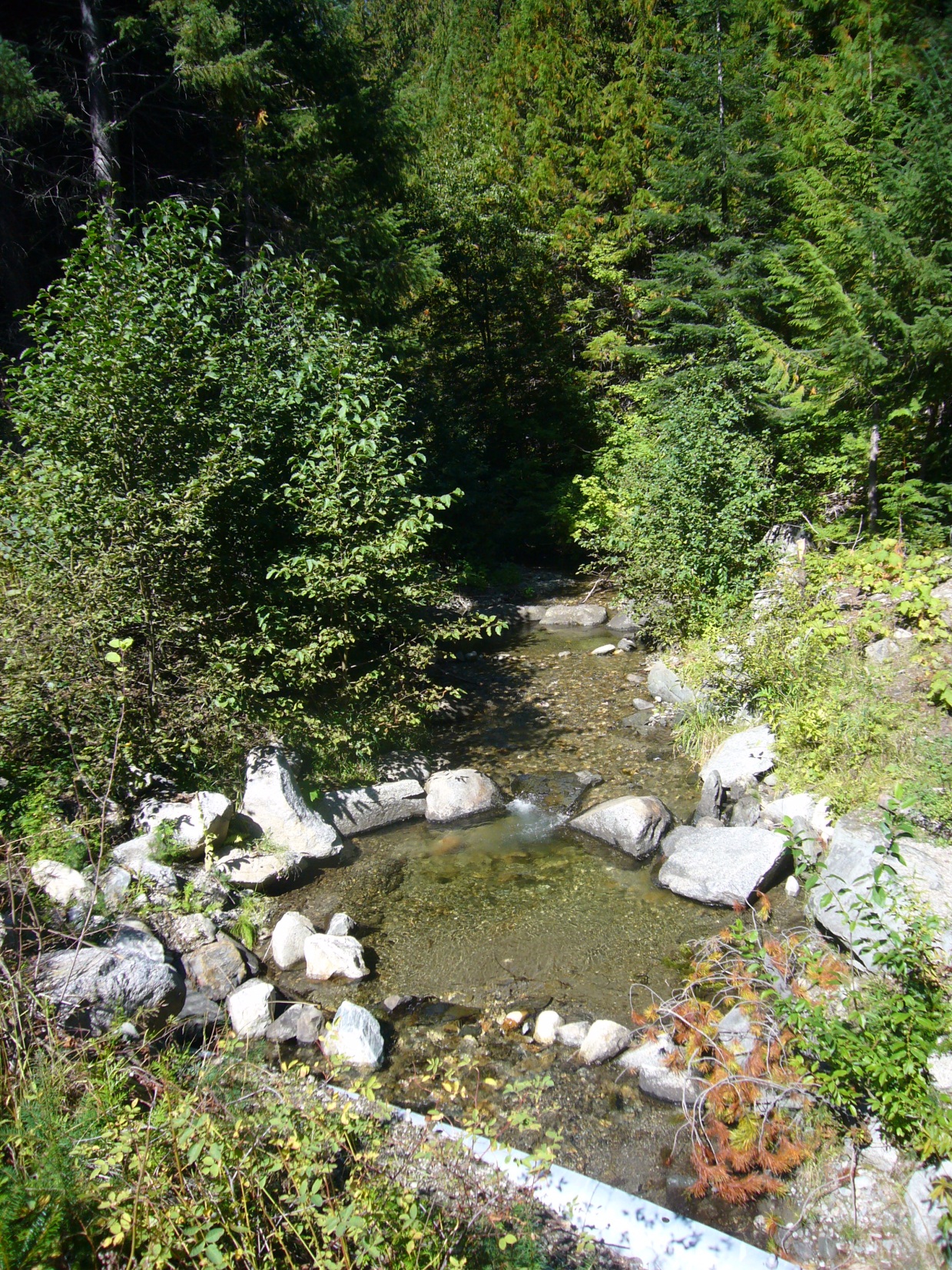 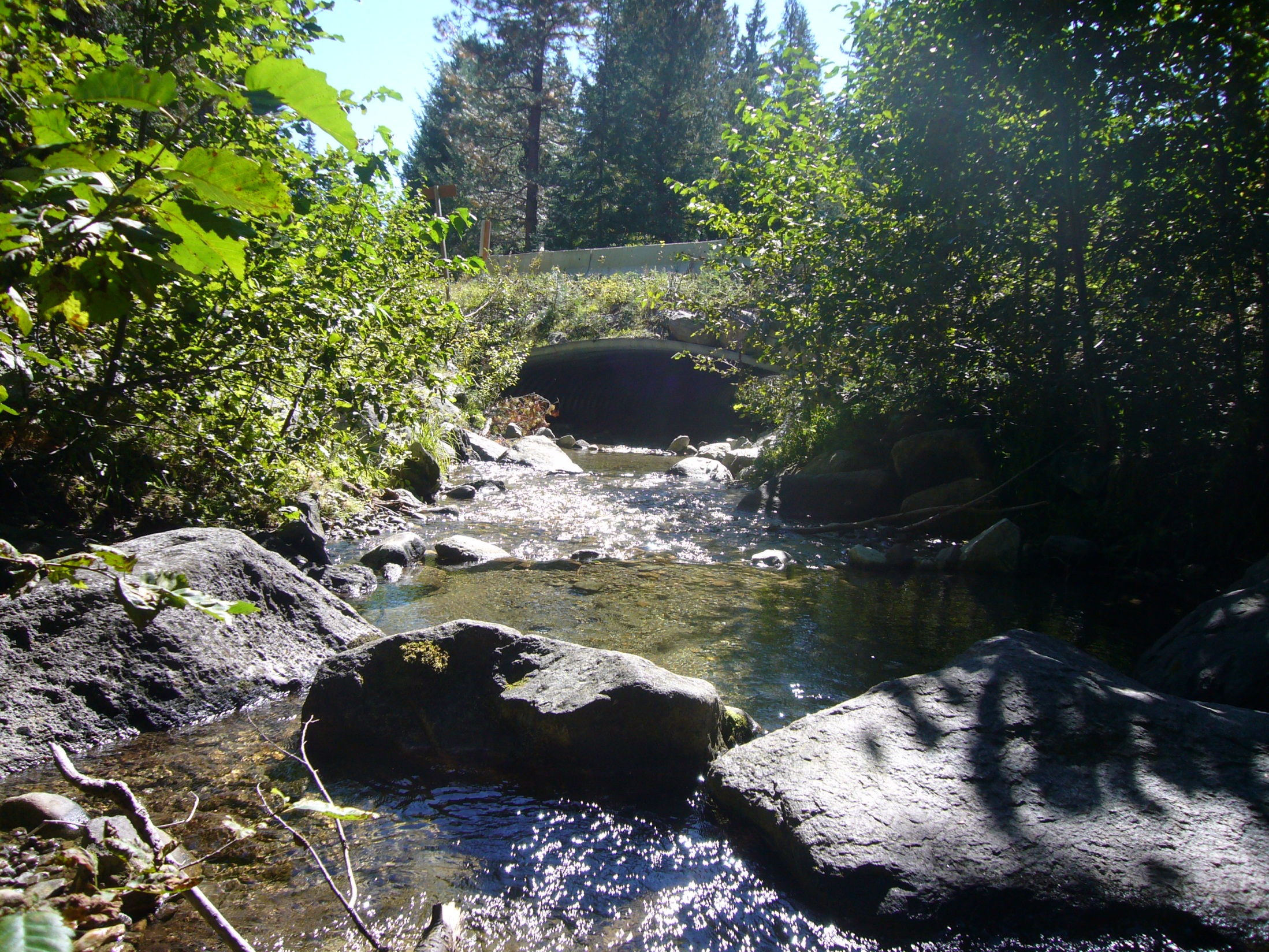 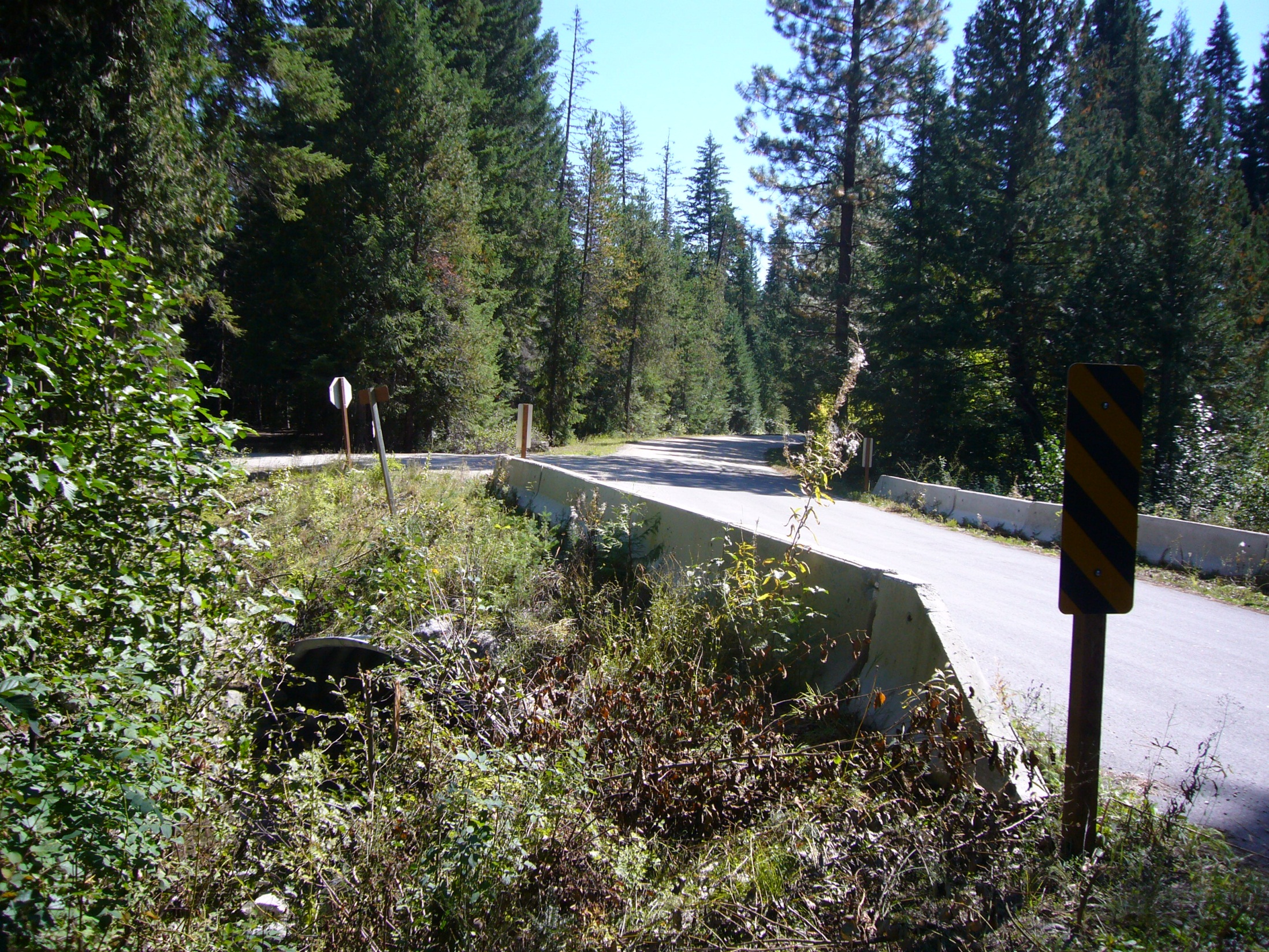 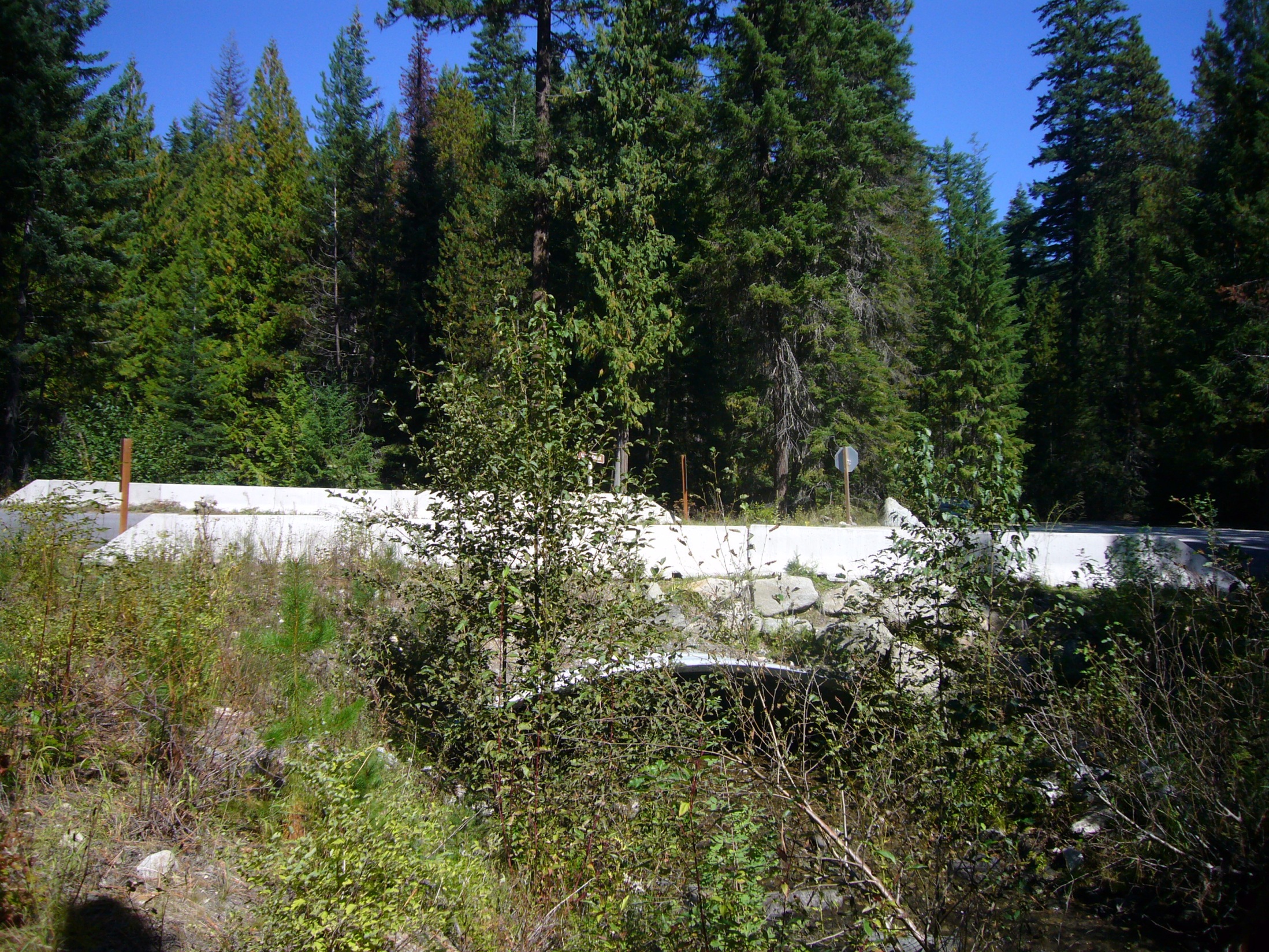 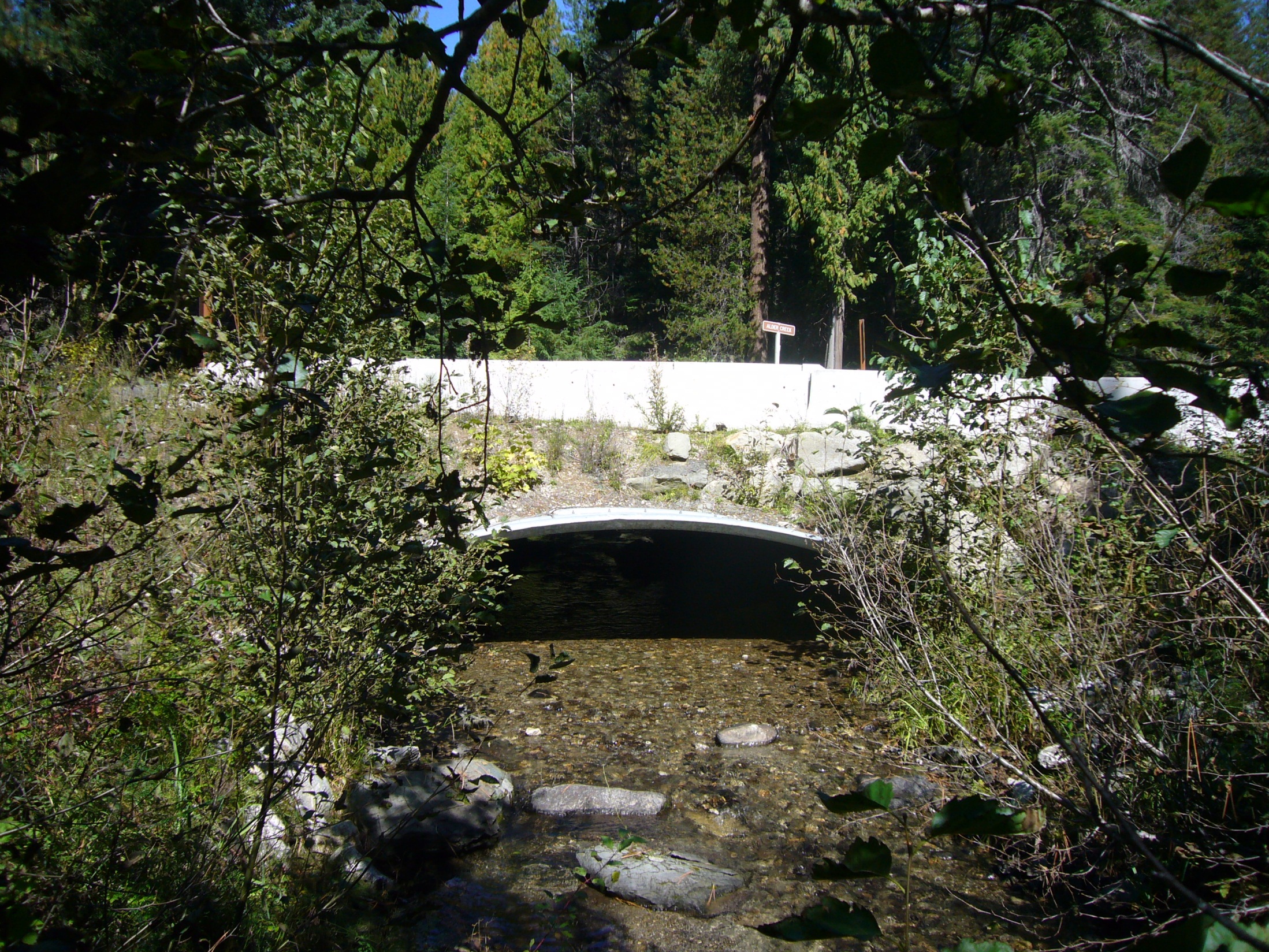 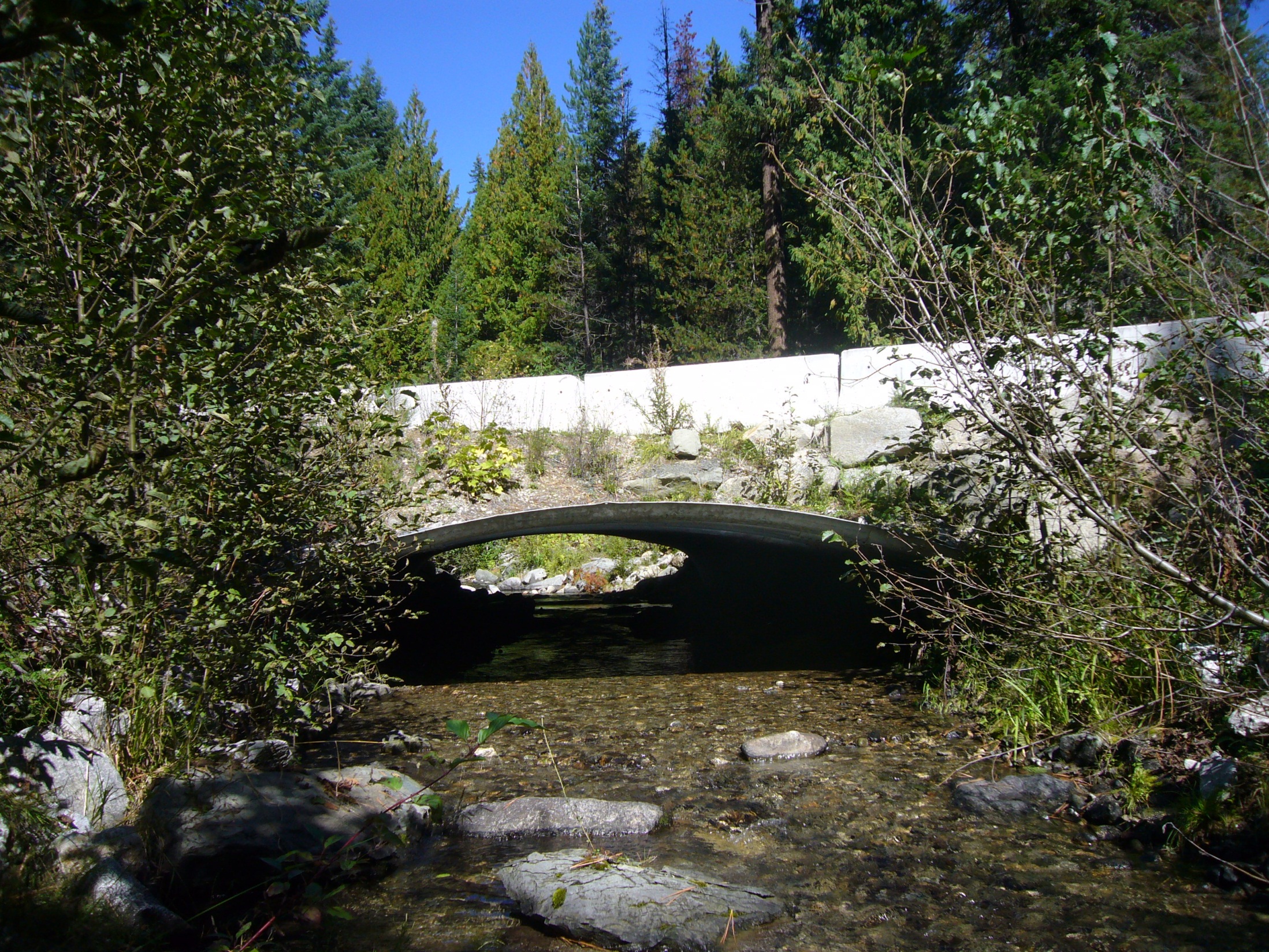 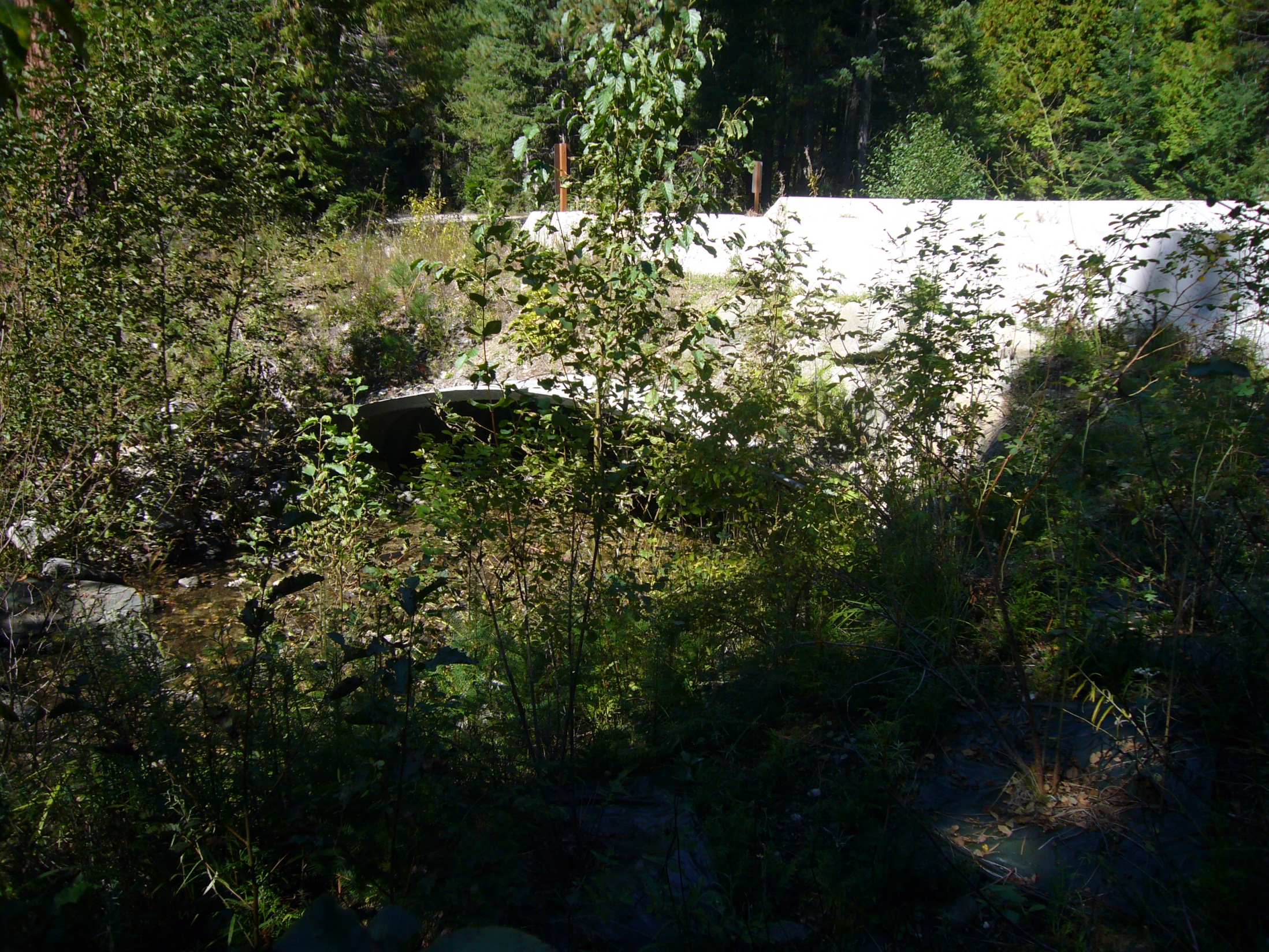 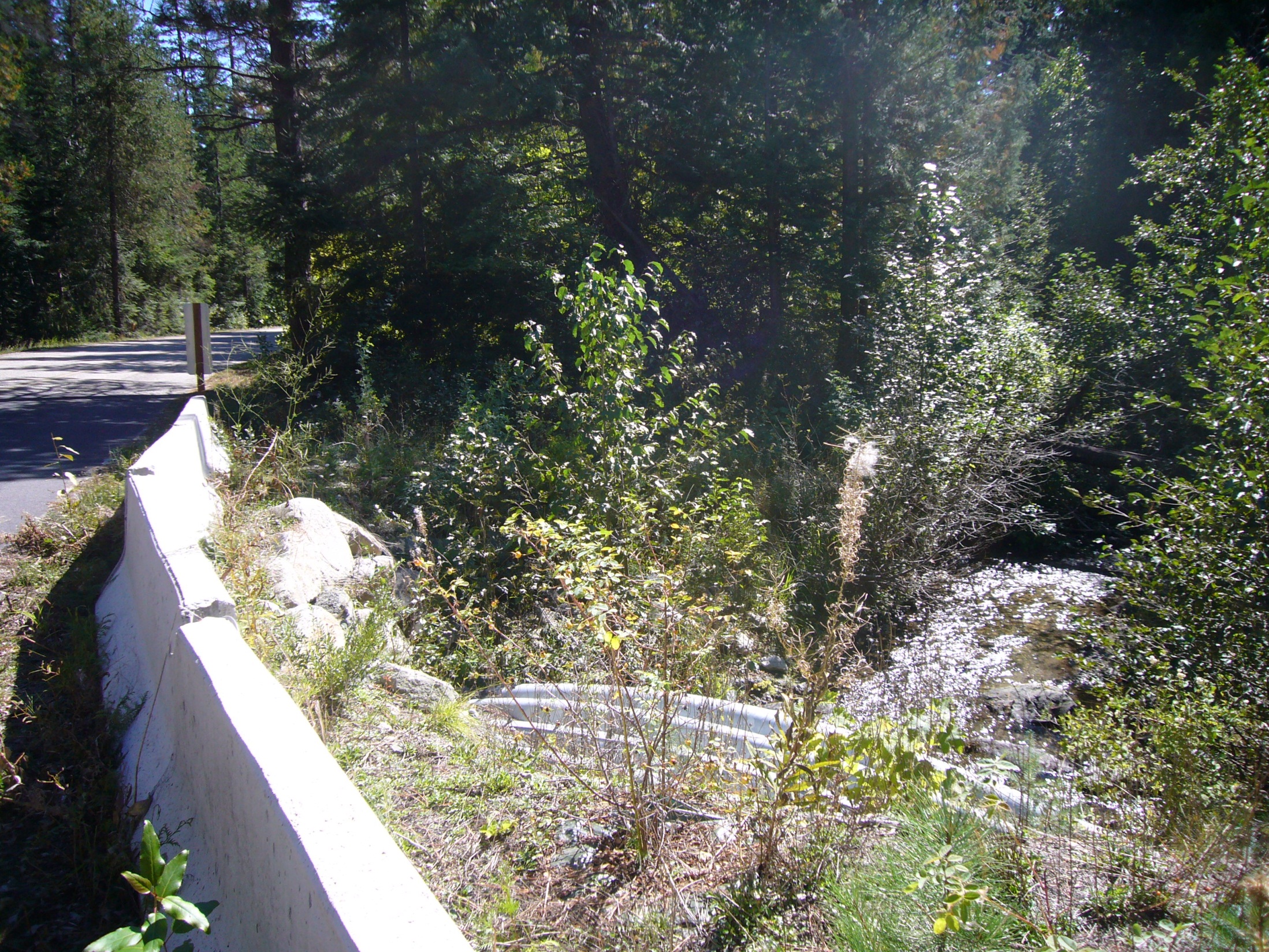